The IFQ Landing and Manual Landing Process
Sara Villafuerte  
NOAA Fisheries Data Technician Office
Prior notice of landing (PNOL)
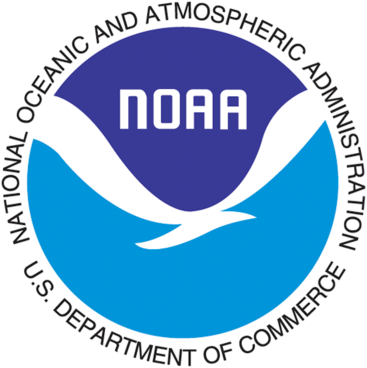 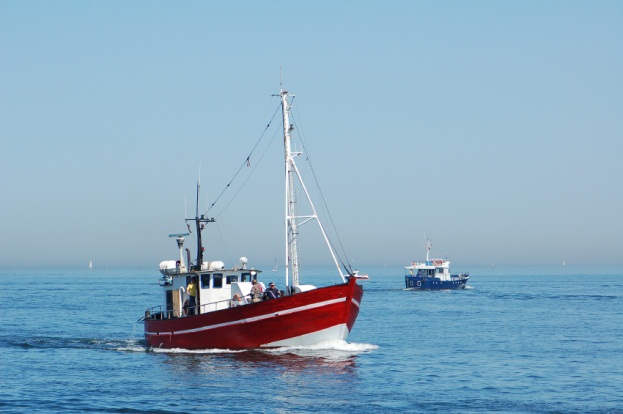 A report by phone to inform NOAA Enforcement of where and when an offload of IFQ or CDQ halibut/sablefish will occur.
Prior notice of landing (PNOL)
1. Call the NOAA Data Technician Office at 1-800-304-4846 opt 1
2. The Data Technician will ask you for additional information
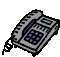 3. The Data Technician will provide you with a confirmation number
Manual Landing Report (MLR)
A Manual Landing Form is a secondary way to debit IFQ accounts. MLR’s are used to make changes to an existing landing report or when you are unable to submit your report online.
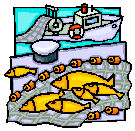 Manual Landing Report (MLR)
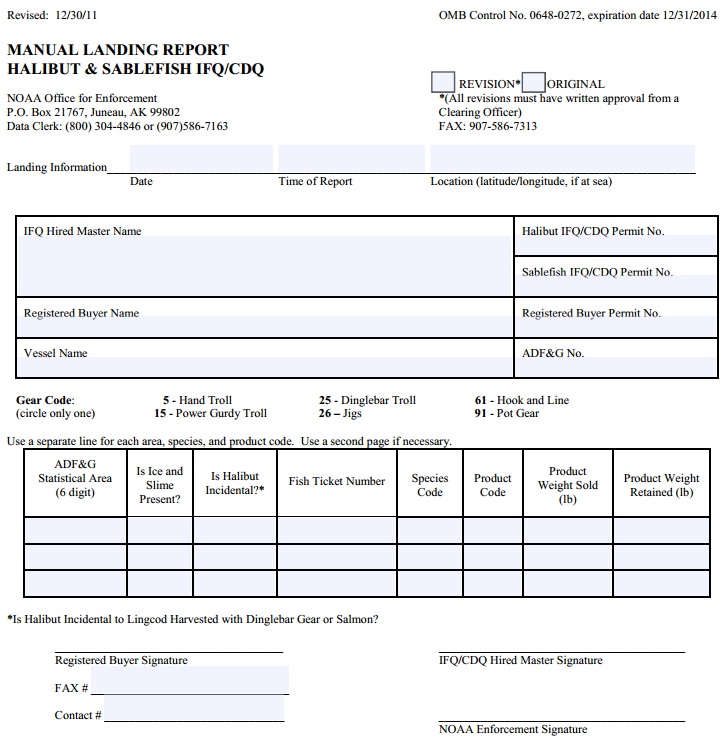 Manual Landing Report (MLR)
1. Call the NOAA Data Technician Office at 1-800-304-4846 opt 1 to obtain authorization to submit a manual landing.
2. Fill out Manual Landing Form completely including registered buyer and card holder signatures.
3. Fax manual landing form to the Data Technician Office at 907-586-7313
4. Retain a copy signed by NOAA Enforcement for both the cardholder and registered buyers records.
5. Go back into your eLanding report make any changes, check the box that IFQ was submitted via a manual landing, and then submit your final report.
Step 1. Click on the Edit Vessel, Location, Permit Information button on the main report screen. Find the text that reads IFQ Reported Manually and check the checkbox next to the text and click on Save.
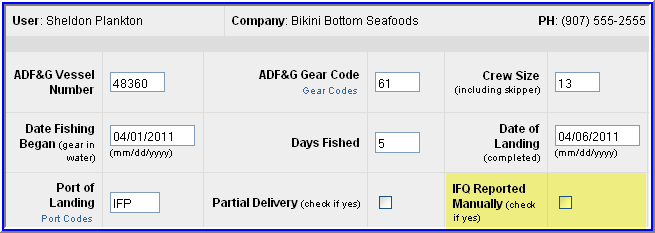 Step 2. Open the landing report that you had to complete a manual landing for. Scroll down to the bottom of the page and click on the Add/Edit Itemized Catch button.
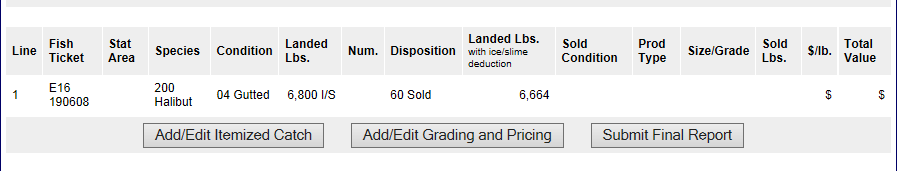 Thank you!
Questions?